Creating Accessible Documents
TXST ODELMichelle Read, PhDJesse Smith
Drew Schaetz
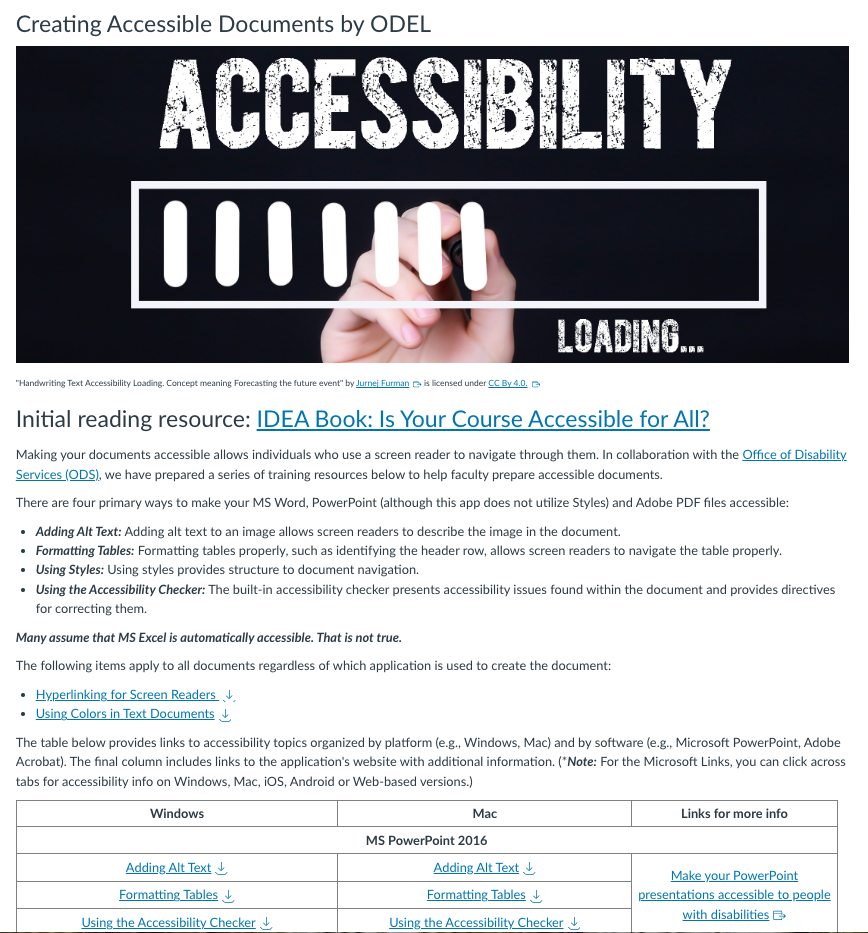 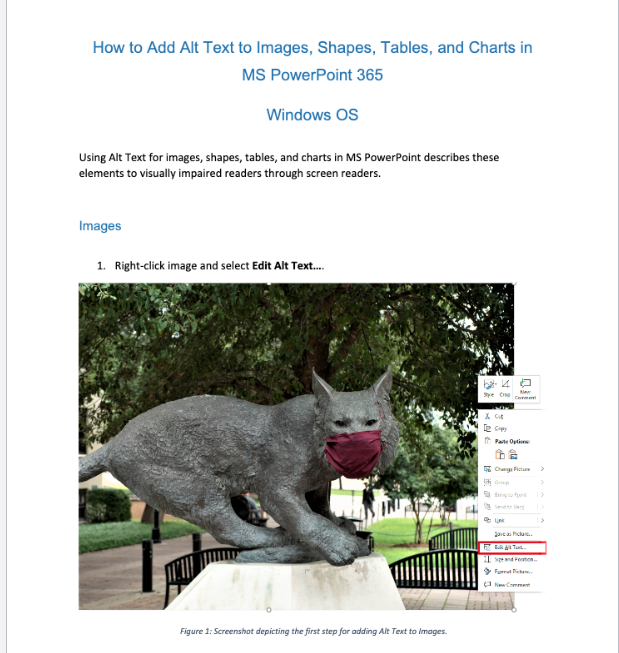